mSMART
Mayo Stratification for Myeloma And Risk-adapted Therapy


Relapsed Myeloma
Version 7. Last reviewed Feb 2023
mSMART
Multiple myeloma is increasingly recognized as a heterogenous disease, characterized by marked cytogenetic, molecular, and proliferative variability.

Availability of novel agents are rapidly redefining the treatment paradigm for patients with myeloma and with multiple available treatment options.

	This is a consensus opinion that takes into account the various risk factors and the treatment strategies currently available.

The general approach is presented below. However, clinical trials must be considered and are preferred at every level.

Management decisions should take into account the age as well as other co- morbidities such as renal failure, diabetes and presence or absence of coexisting amyloidosis.
v7 //last reviewed Feb 2023; Dingli et al. Mayo Clin Proc 2017;92(4):578-59
mSMART: Classification of Relapsed MM
High-Risk
Standard-Risk
All others including:
Trisomies
t(11;14)
t(6;14)
Relapse <12 months from transplant or progression within first year of diagnosis
FISH
Del 17p
t(4;14)
1q gain or 1q amp
t(14;16)
t(14;20)
1p del
p53 mutation
High risk GEP
High PC S-phase
v7 //last reviewed Feb 2023; Dingli et al. Mayo Clin Proc 2017;92(4):578-59
Abbreviations for Major Drug Classes and Regimens
Anti CD38 moAB, daratumumab or isatuximab
KRd, carfilzomib, lenalidomide, dexamethasone
KPd, carfilzomib, pomalidomide, dexamethasone
PI-Cd, Bortezomib or carfilzomib, plus cyclophosphamide, dexamethasone
IRd, ixazomib, lenalidomide, dexamethasone
ICd, ixazomib, cyclophosphamide, dexamethasone
EPd, elotuzumab, pomalidomide, dexamethasone
PI plus Pd, Bortezomib or carfilzomib plus pomalidomide, dexamethasone
PVd, pomalidomide, bortezomib, dexamethasone
DRd, daratumumab, lenalidomide, dexamethasone
DVd, daratumumab, bortezomib, dexamethasone
DPd, daratumumab, pomalidomide, dexamethasone
Isa-Pd, Isatuximab, pomalidomide, dexamethasone 
Isa-Kd, Isatuximab, carfilzomib, dexamethasone
v7 //last reviewed Feb 2023; Dingli et al. Mayo Clin Proc 2017;92(4):578-59
Dosing for Major Regimens
Refer to: https://onlinelibrary.wiley.com/doi/abs/10.1002/ajh.26590
v8 //last reviewed Feb 2023; Rajkumar SV. Am J Hematol 2020; 95:548-567
First Relapse Off-Study
Not Refractory to Lenalidomide*
Refractory to Lenalidomide*
Refractory to or relapse while on  Anti CD-38 monoclonal antibody
Not refractory to Anti CD-38 monoclonal antibody
Refractory to or relapse while on  Anti CD-38 monoclonal antibody
Not refractory to Anti CD-38 monoclonal antibody
PI plus Cd or 
PI plus Pd
DRd
PI plus Rd
Anti-38 moAB plus PI-dex
or
Anti-38 moAB plus Pd
*Consider salvage ASCT in patients eligible for ASCT who have not had transplant before

PI, proteasome inhibitor; Preferred PI is bortezomib or carfilzomib
moAB, monoclonal antibody: daratumumab or isatuximab
v7 //last reviewed Feb 2023; Dingli et al. Mayo Clin Proc 2017;92(4):578-59
[Speaker Notes: Figure 1]
Second or later Relapse
Not Plasma Cell Leukemia (PCL) or Similar extramedullary disease (EMD)
Off-Study Treatment Options
Triple Class Refractory, Type 2*
Refractory to:
Bortezomib and Carfilzomib
Lenalidomide
Anti CD38 moAB
Triple Class Refractory, Type 3*
Refractory to:
Bortezomib & Carfilzomib
Lenalidomide & Pomalidomide
Anti CD38 moAB
Triple Class Refractory, Type 1*
Refractory to:
Bortezomib
Lenalidomide
Anti CD38 moAB
Anti BCMA CAR-T or Bispecific

Venetoclax-based therapy if t(11;14)
KPd
KCd
Venetoclax -based therapy if t(11;14)
PCd
 EPd
Venetoclax-based therapy if t(11;14)
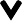 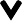 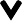 *Auto transplant is an option, if transplant candidate and feasible; **If known to be refractory to Daratumumab as single agent, use elotuzumab instead
v7 //last reviewed Feb 2023; Dingli et al. Mayo Clin Proc 2017;92(4):578-59
Refractory MM
Refractory to IMIDs (Lenalidomide and Pomalidomide), PIs Bortezomib and Carfilzomib), Alkylators, CD38, and BCMA
Options
Another anti-BCMA treatment approach
Non-BCMA immunotherapy (eg., cevostamab, talquetamab on clinical trial)
Selinexor-based regimen
VDT-PACE
Alkylator or Bendamustine-based regimens
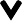 *CVAD or similar regimen can be used in place of VDT-PACE in older patients or patients with poor functional status
v7 //last reviewed Feb 2023; Dingli et al. Mayo Clin Proc 2017;92(4):578-59
Secondary PCL or extensive EMD
VDT-PACE or similar to debulk x 1-2 cycles;*
Then: Auto transplant if transplant candidate, or BCMA approach, or Venetoclax-based therapy for t(11;14)
*CVAD or similar regimen can be used in place of VDT-PACE in older patients or patients with poor functional status
v7 //last reviewed Feb 2023; Dingli et al. Mayo Clin Proc 2017;92(4):578-59